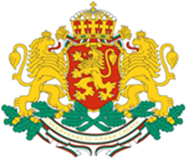 Министерство на икономиката и енергетиката
Програма BG04 
„Енергийна ефективност и възобновяема енергия”
Мария Райчева
Национално лице за контакт
по Програмата
Програма BG04 „Енергийна ефективност и възобновяема енергия”
Процедури за подбор на проекти
Използване на водната енергия като източник за производство на електрическа енергия от малки водноелектрически централи на напоителни и ВиК системи (Компонент 1)
Повишаване на енергийната ефективност и използване на енергия от ВИ за отопление в общински и държавни сгради и локални отоплителни системи (Компонент 2а)
Повишаване на енергийната ефективност – замяна на горива/котли, подмяна и реконструкция на абонатни станции и отоплителни инсталации
Повишаване на енергийната ефективност и използване на енергия от ВИ за отопление в общински и държавни сгради и локални отоплителни системи (Компонент 2б)
Използване на енергия за отопление от възобновяеми източници – използване на биомаса, слънчева, аеротермална, хидротермална и геотермална енергия за производство на топлинна енергия:
Производство на горива от биомаса (Компонент 3)
Повишаване на административния капацитет и информираността за енергийна ефективност и ВЕИ (Компонент 4)
Предварително определен проект	„Въвеждане на Европейския пазар на електроенергия в България – II фаза”
Специфични критерии за подбор на проекти по Програмата
При всички конкурси по-високи оценки ще получават проектите за партньорство, насърчаващи двустранните отношения между България и държавите-донори.
Фонд за двустранни отношения
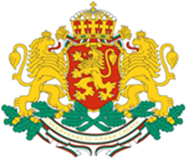 Министерство на икономиката и енергетиката
БЛАГОДАРЯ ЗА ВНИМАНИЕТО!
Министерство на икономиката и енергетиката

ул. "Славянска" 8
тел. +359 2 940 70 01
факс: +359 2 987 21 90; +359 2 981 99 70
e-docs@mee.government.bg